Week 11
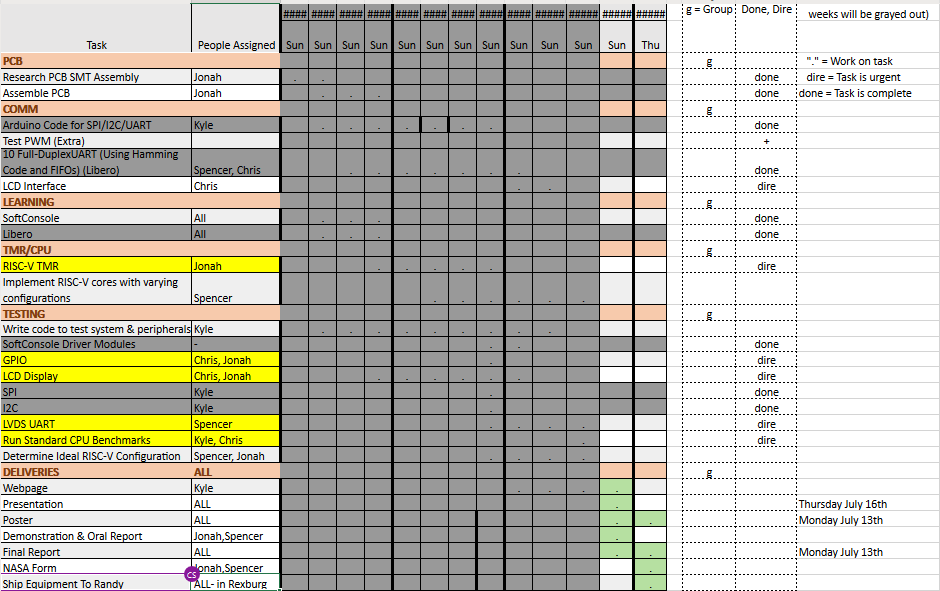 Week 11 (30-Jun to 6-Jul) Chris Porter
Progress made during the week (Log)(What I did)
GPIO TEST
GPIO Write does not change any LEDS on the PCB.
GPIO Read gives us something now, and it changes as we change switches.

LVDS UART
Transmit signals are just 111MHz clock (see Spencer's Slides)
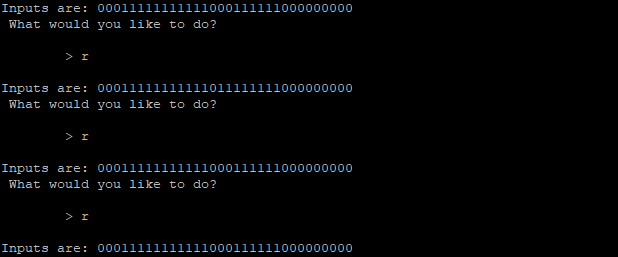 LCD Screen
No output.
Chip select is correct.
Clock turns on.
Chip select turns on for each command...
Difficulties encountered during the week (What I did not do and why)
Inconsistencies between SoftConsole and PCB Documentation. Mostly that there are only 3 SPI devices on the PCB.
ADC
LCD
External SPI
Accelerometer is set up for I2C, but SoftConsole includes it as a SPI device
Goals for this coming week(Ones that move the project forward the most)
How can we help you achieve your goals?
Will this project be done another semester?
Week 11 (30-Jun to 6-Jul) Jonah Boe
Progress made during the week (Log)(What I did)
We got the PCB connected finally and nothing fried
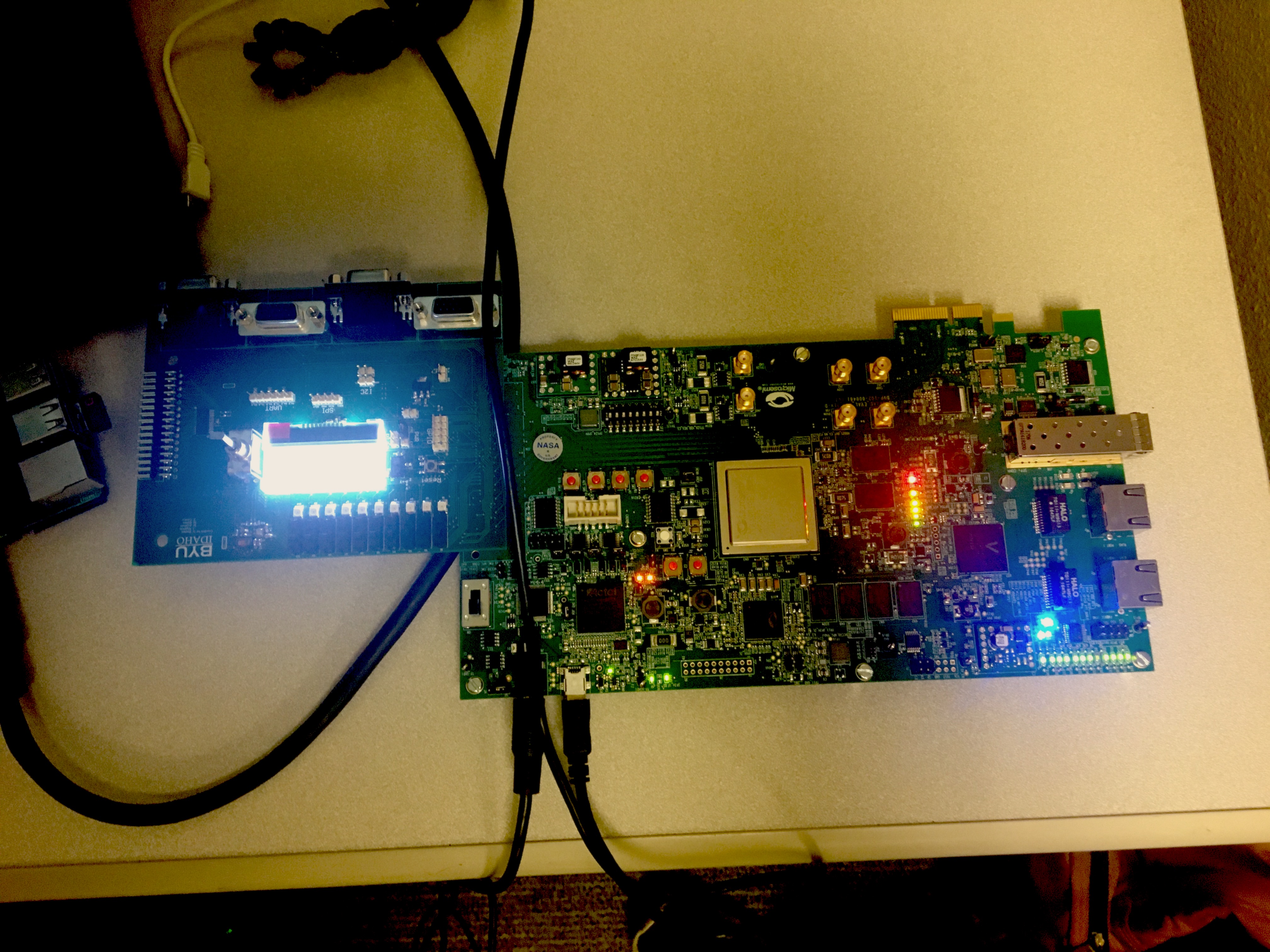 Difficulties encountered during the week (What I did not do and why)
GPIO does work but we are seeing odd behavior on inputs
LCD is receiving correct commands but not displaying
Goals for this coming week(Ones that move the project forward the most)
How can we help you achieve your goals?
NA
Week 11 (30-Jun to 6-Jul) Spencer Cheney
Progress made during the week (Log)(What I did)
For example: Resources found (links, manuals), Designs created, Decisions made and corresponding rational, Photos of prototype progress, etc.
UART is generating a clock differential signal
Full-duplex UART was tested and is working
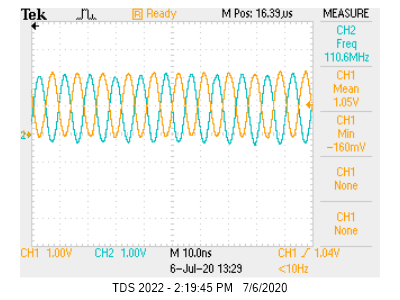 Difficulties encountered during the week (What I did not do and why)
Confusion about LVDS module
Goals for this coming week(Ones that move the project forward the most)
How can we help you achieve your goals?
.
Week 11 (30-Jun to 6-Jul) Kyle
Progress made during the week (Log)(What I did)
For example: Resources found (links, manuals), Designs created, Decisions made and corresponding rational, Photos of prototype progress, etc.

Leadership – pages
Looked into Benchmark test
Difficulties encountered during the week (What I did not do and why)
NA
Goals for this coming week(Ones that move the project forward the most)
How can we help you achieve your goals?
What do we put for the executive summaries?
What is in the Final Report?
What's the difference between Final Report and Executive summaries?
What is the NASA Form?
Where do we send the equipment?
Can the Poster be the first page of the Webpage?
Suggested Index page
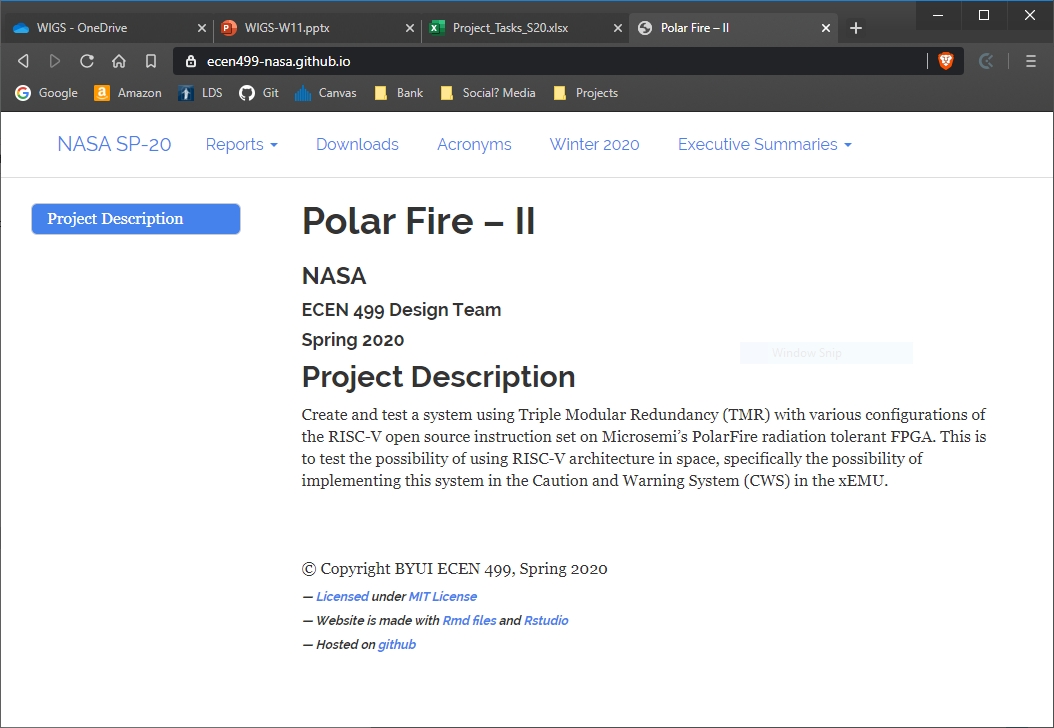 Poster
[Speaker Notes: Taken from Elder Bednar’s address:  http://www2.byui.edu/Presentations/Transcripts/Devotionals/2006_10_31_Bednar.htm]